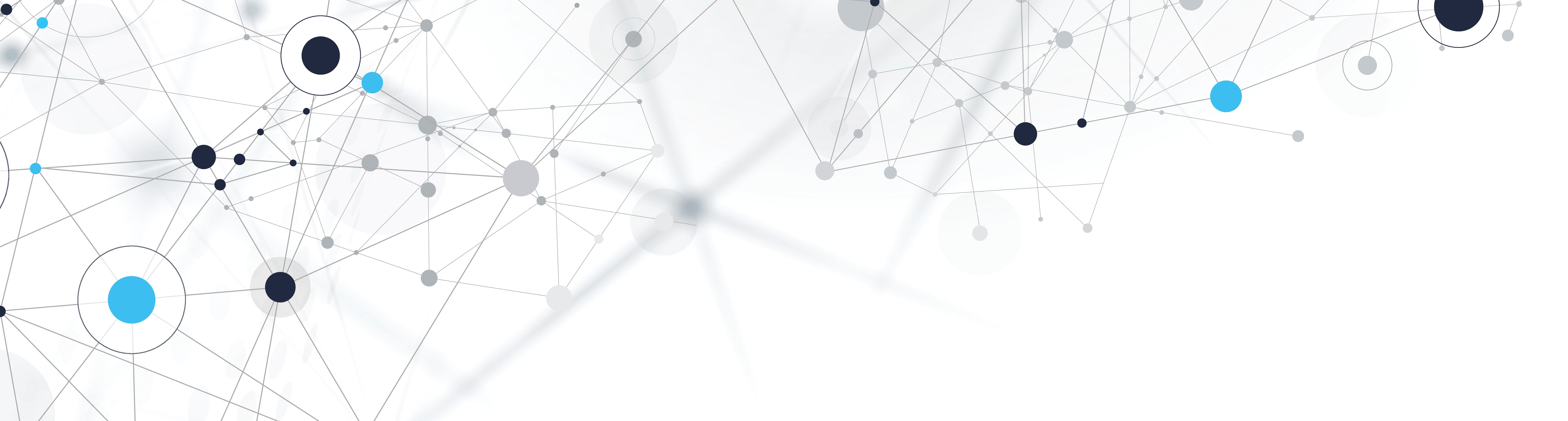 Les médias sociaux en 2019 - Au-delà!
TaylorMade Solutions – Be Prepared! Be Trained! Have a TaylorMade Solution
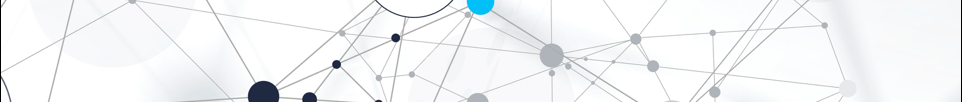 Chef de file dans la transformation des entreprises en entreprises axées sur les résultats
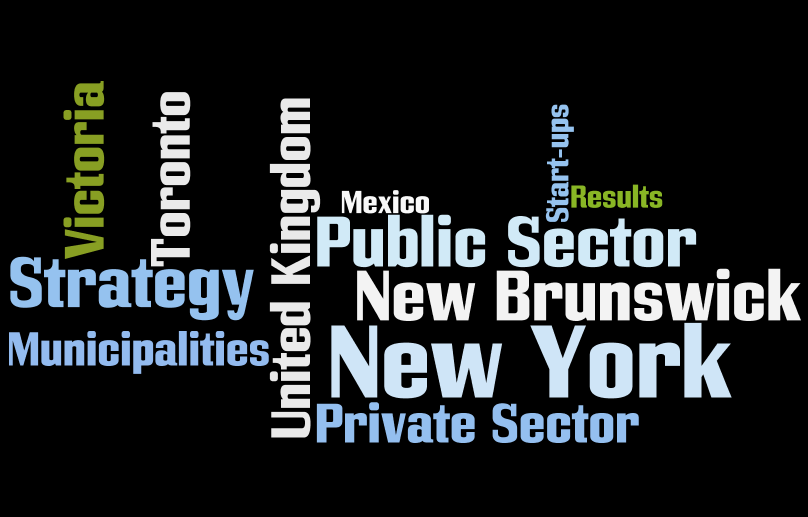 Clients régionaux, nationaux et internationaux
Axé sur la stratégie d'entreprise et axé sur les résultats
Nous examinons la situation dans son ensemble :
L'ACSL
Lois sur la protection des renseignements personnels
cyber-sécurité
Processus/politiques
formation
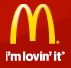 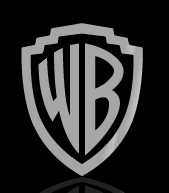 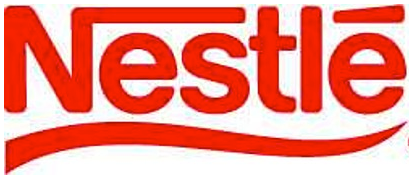 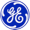 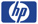 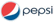 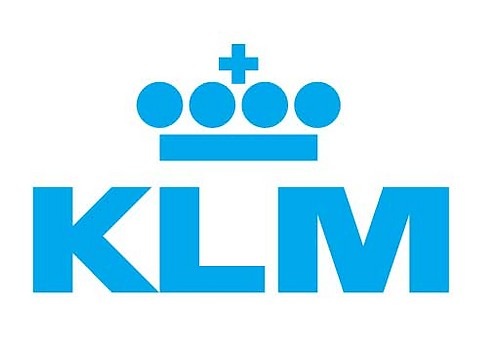 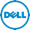 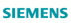 Où vous pouvez voir certaines de nos publications
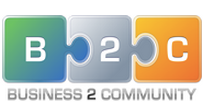 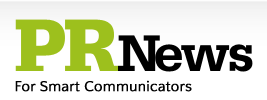 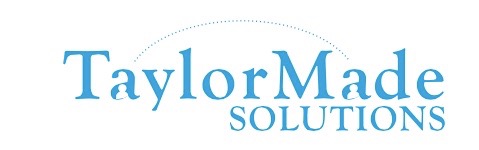 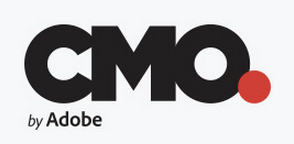 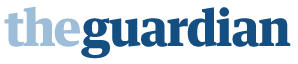 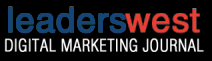 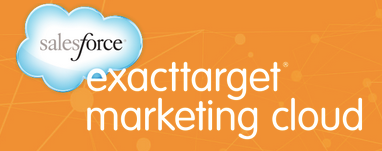 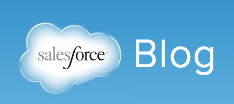 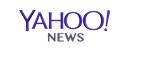 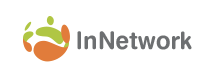 Qui suis-je?
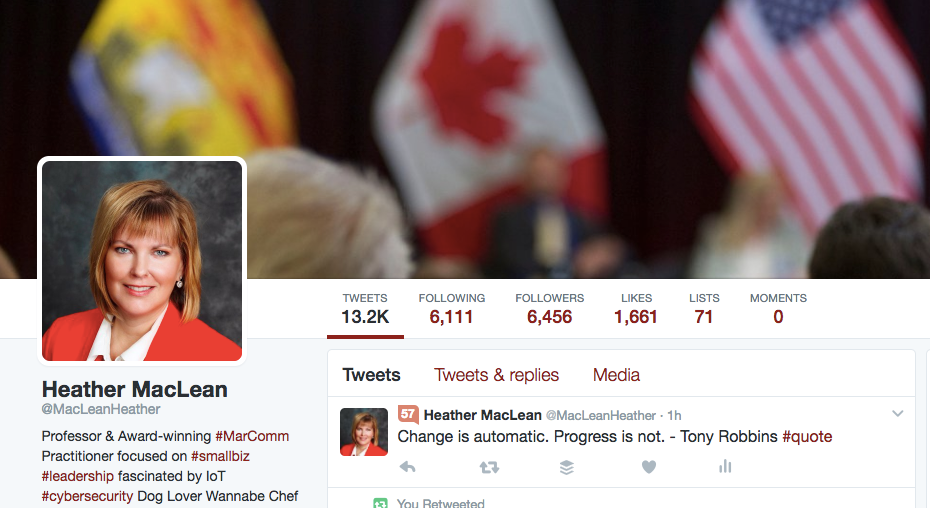 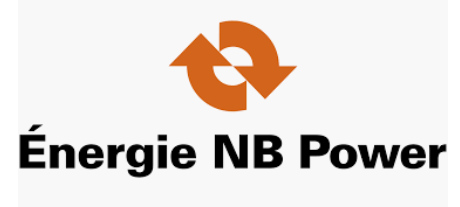 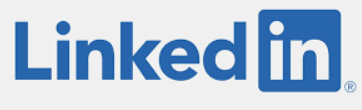 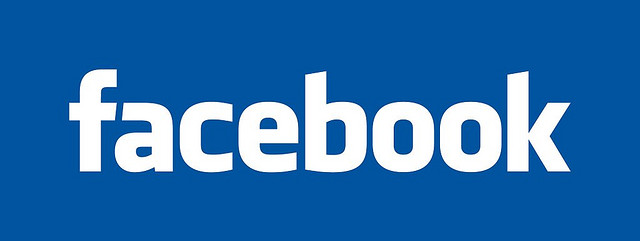 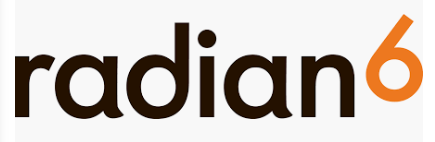 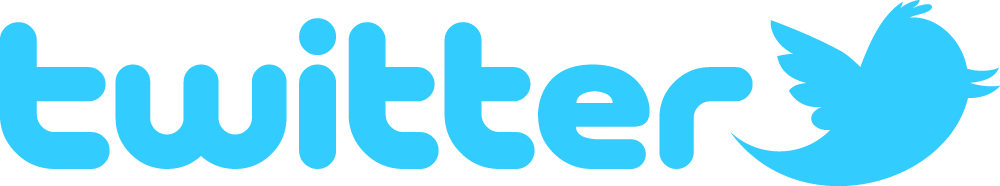 Hypothèses
La communication avec les contribuables et/ou les électeurs est DEUX-WAY!
Que vous êtes ouvert à recevoir cette information  
Que le personnel et les conseils doivent être proactifs et sur la même longueur d'onde
Que vous vous rendez compte que cette discussion n'est que la pointe de l'iceberg 
Il n'y a pas de solution magique pour arrêter les trolls et les commentaires négatifs
Le Ya, je sais ceci ou cela .... dérive 
Et nous sommes dans un endroit sûr pour utiliser quelques exemples
et... il s'agit d'un groupe très diversifié de personnes ... par conséquent...
Médias sociaux pour les municipalités
être prêt!  Soyez entraîné!  Avoir une solution TaylorMade
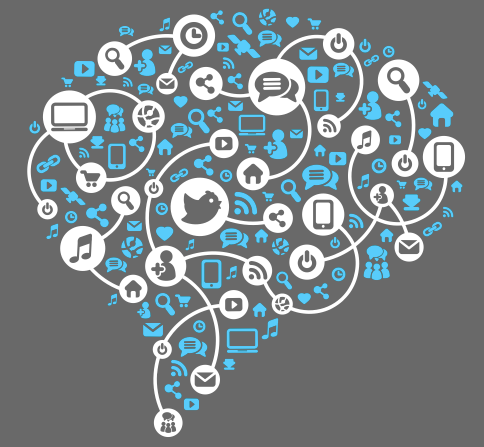 Ce que vous laisserez avec ?
Comprendre ce qu'est/n'est pas les médias sociaux
La nécessité d'une politique des médias sociaux
Ce n'est pas une stratégie autonome ou un moyen de se terminer par lui-même
Que vous devez vous concentrer sur ne pas se perdre dans les médias sociaux
Pourquoi les termes de référence ou d'utilisation sont essentiels
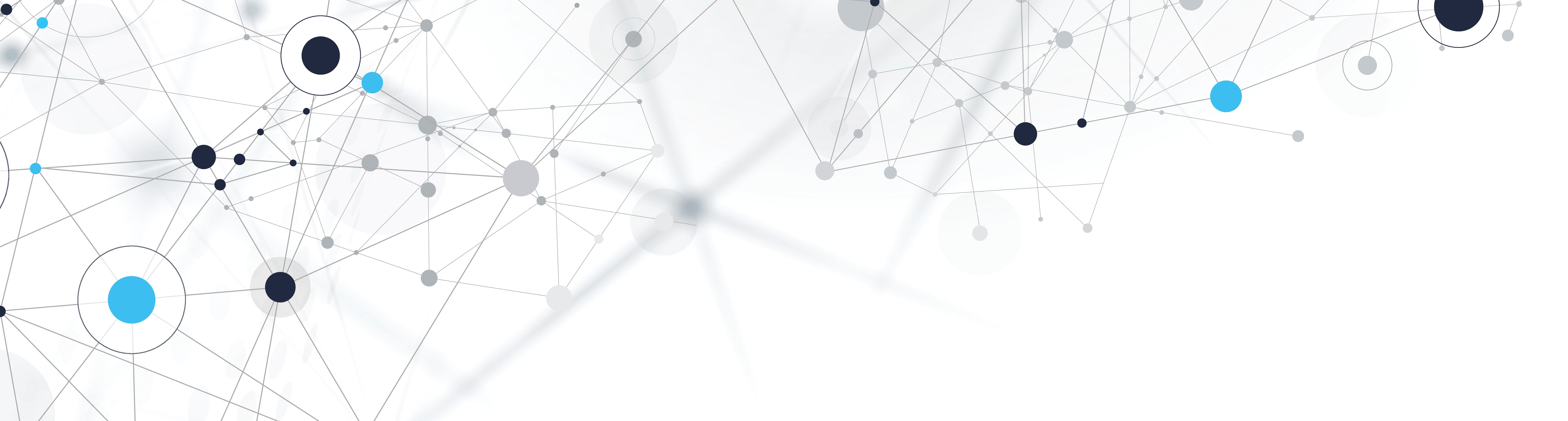 Commençons - Oh Baby ... les choses ont changé!
Commençons - Comprendre la psychologie
Avg. Adolescent échange 4000 textes/mois, soit un toutes les six minutes
53% d'entre nous vérifient l'email tout en conduisant
67% vérifient les téléphones même s'il n'y a pas de notifications
30% d'entre nous ne vont jamais aux toilettes sans téléphone
Nous souffrons maintenant de Digiphrénie
Source: Darren Hardy
Qu'est-ce que les médias sociaux?
« Les médias sociaux sont la démocratisation de l'information, transformant les gens des lecteurs de contenu en éditeurs. C'est le passage d'un mécanisme de diffusion, de un à plusieurs, à un modèle de plusieurs à plusieurs, enraciné dans les conversations entre les auteurs, les gens et les pairs », Brian Solis.
Qu'est-ce que les médias sociaux?
« Les médias sociaux sont la démocratisation de l'information, transformant les gens des lecteurs de contenu en éditeurs. C'est le passage d'un mécanisme de diffusion, de un à plusieurs, à un modèle de plusieurs à plusieurs, enraciné dans les conversations entre les auteurs, les gens et les pairs », Brian Solis.
Qu'est-ce que cela signifie pour vous!
Les médias sociaux sont la démocratisation de l'information, transformant les gens des lecteurs de contenu en éditeurs. C'est le passage d'un mécanisme de diffusion, de un à plusieurs, à un modèle de plusieurs à plusieurs, enraciné dans les conversations entre les auteurs, les gens et les pairs »,Brian Solis
N'importe qui, n'importe où peut parler de vous!
Si un citoyen n'aime pas ce que vous avez fait, il pourrait être diffusé:
vidéo
audio
Courriel/messages privés, etc.

Et c'est pourquoi nous sommes ici...
ainsi... médias sociaux est ....
Démocratisation du savoir
Démocratisation des communications
Démocratisation du contrôle
Conversation avec l'attente de
Relations
Voix authentiques
Actions qui renforcent la confiance
Communications bidirectionnelles
Mais il a également conduit à:
 Faire ressortir le pire chez les gens
 L'anonymat est un facteur énorme pour l'intimidation
Pas de conséquences ou d'embarras
Doxing (Doxing)
Trolling/Inflaming
Mistruths/Misinformation/Fake News
Ce que les médias sociaux ne sont pas
Pousser les communications
Tout sur vous contre contribuable/constituant, etc.
Vous vendre et/ou seulement parler de vous
Indépendant de vos objectifs Marketing/Communications/Business
Non relationnel
libre
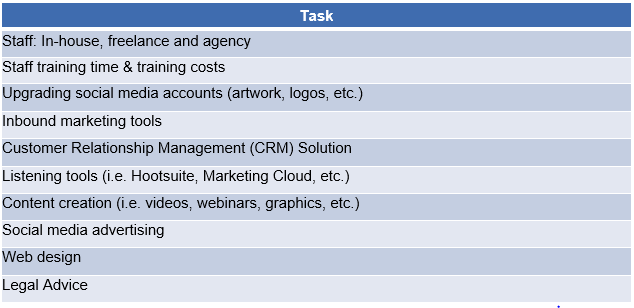 Some costs you MUST consider 
when doing social media:
Prenez-vous les mesures nécessaires pour lui donner la bonne attention?
Comprendre la psychologie
Nous vivons maintenant dans un monde de méfiance
Première fois que la population générale du Canada est neutre au sujet de la confiance
74 % des Canadiens informés ont confiance contre 54 % de la pop de masse sont neutres
Les femmes se méfient du gouvernement (46 %) et des médias (45 %) et sont neutres pour les entreprises (53%)
Les hommes sont neutres à gov (51%) - médias (50%) et les affaires de fiducie (60%)
34 % des Canadiens (pop de masse) croient qu'ils seront mieux lotis dans cinq ans
Seulement 34 % des Canadiens font confiance aux médias sociaux
Source 2019 Edelman Trust Barometer
Comprendre la psychologie
Nous vivons maintenant dans un monde de méfiance
IMPORTANT : 
Dans les environnements politiques, nous ne pouvons pas nous perdre et nous concentrer uniquement sur les médias sociaux. Pour être efficace dans vos communications, vous devez tirer parti d'autres canaux, être cohérent et authentique dans vos messages.
Peser et évaluer l'influence des personnes avant de les valider avec une réponse.
Source 2019 Edelman Trust Barometer
Nous aimerions qu'il y ait ... mais il ya ....
NON Silver Bullet- Vous ne pouvez pas l'arrêter!
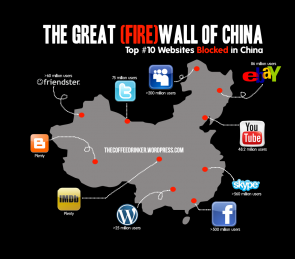 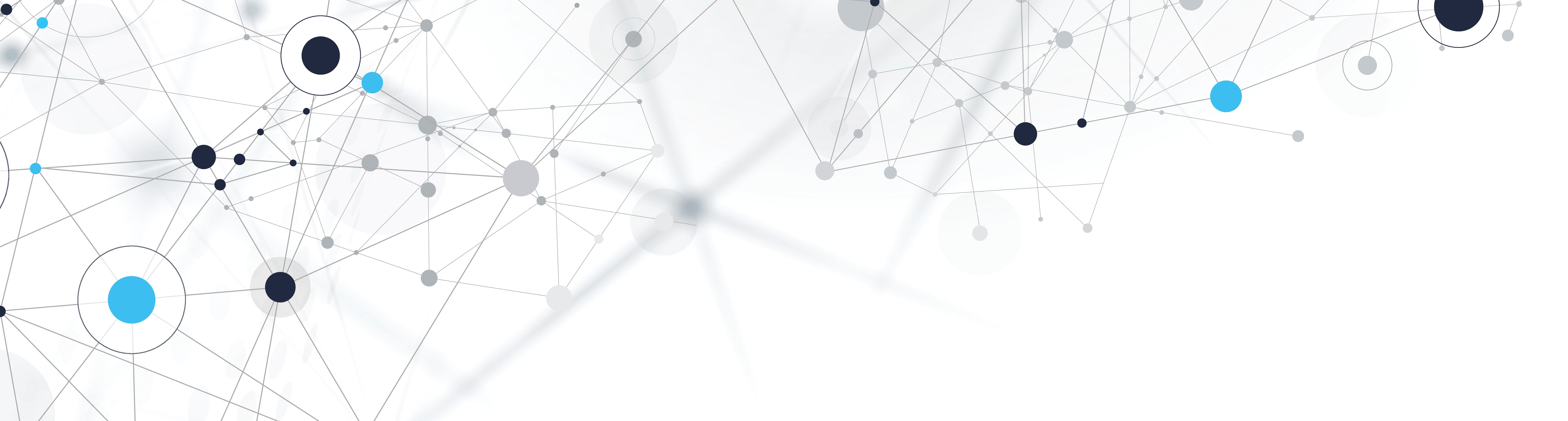 Mais vous pouvez aider à l'atténuer...
voudriez-vous.......?
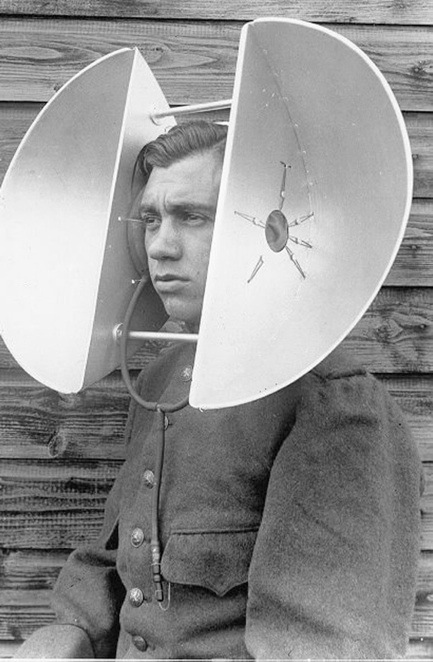 Ne pas répondre au téléphone quand il sonnait?
Un stagiaire ou un étudiant a-t-il une entrevue avec les médias?
Vous n'examinez pas les lettres au rédacteur en chef ou d'autres commentaires au sujet de votre municipalité?
Et ça?
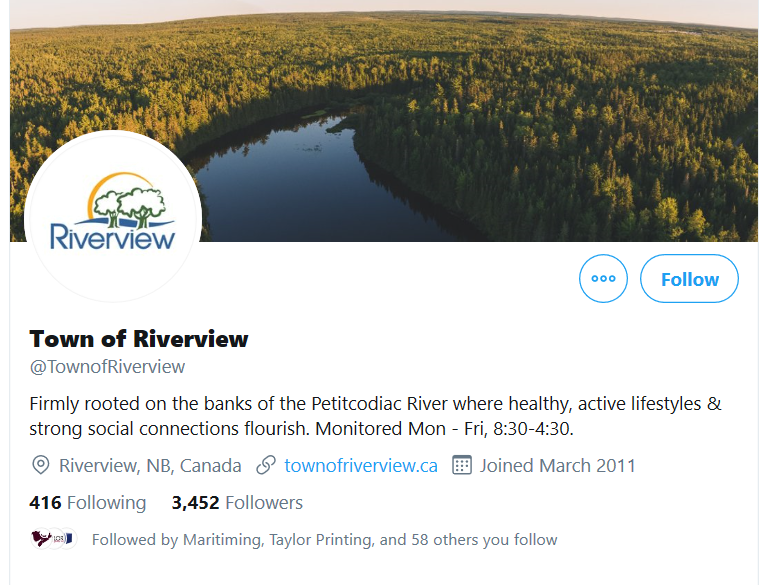 Quel est le plan ici ?
Et ça?
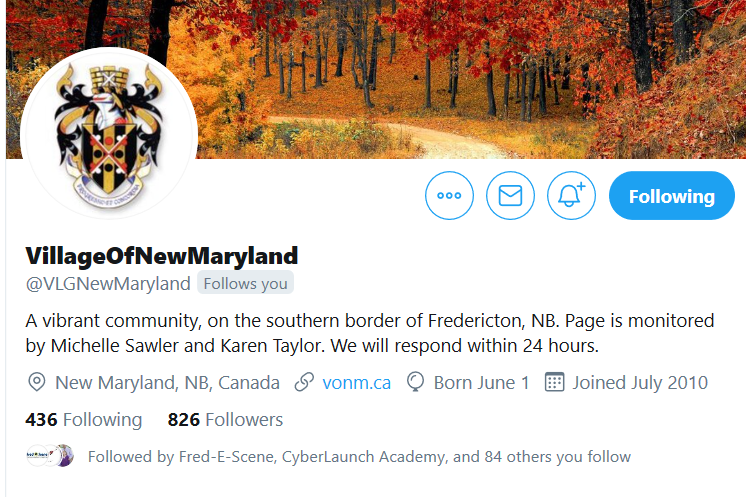 ainsi...
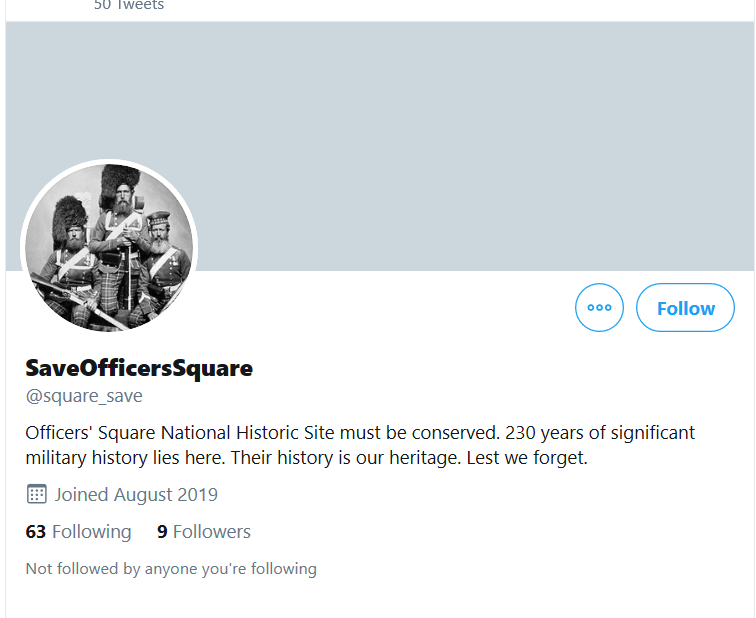 Combien regarderaient ce compte ?
Combien répondraient à la rhétorique?
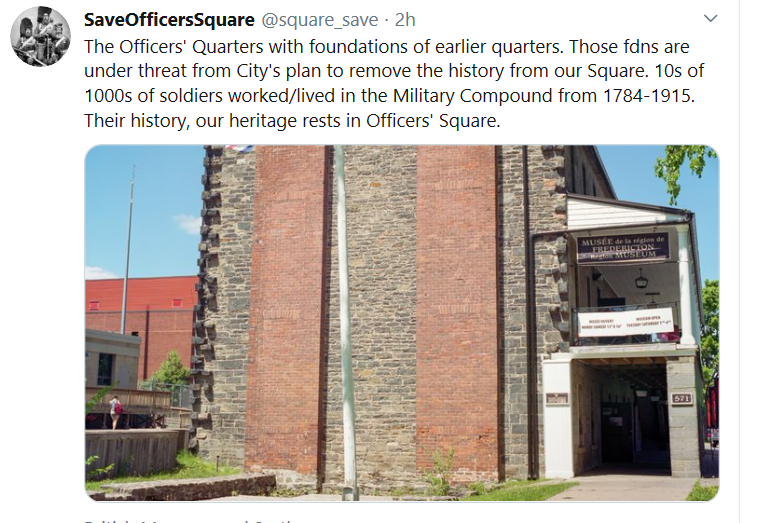 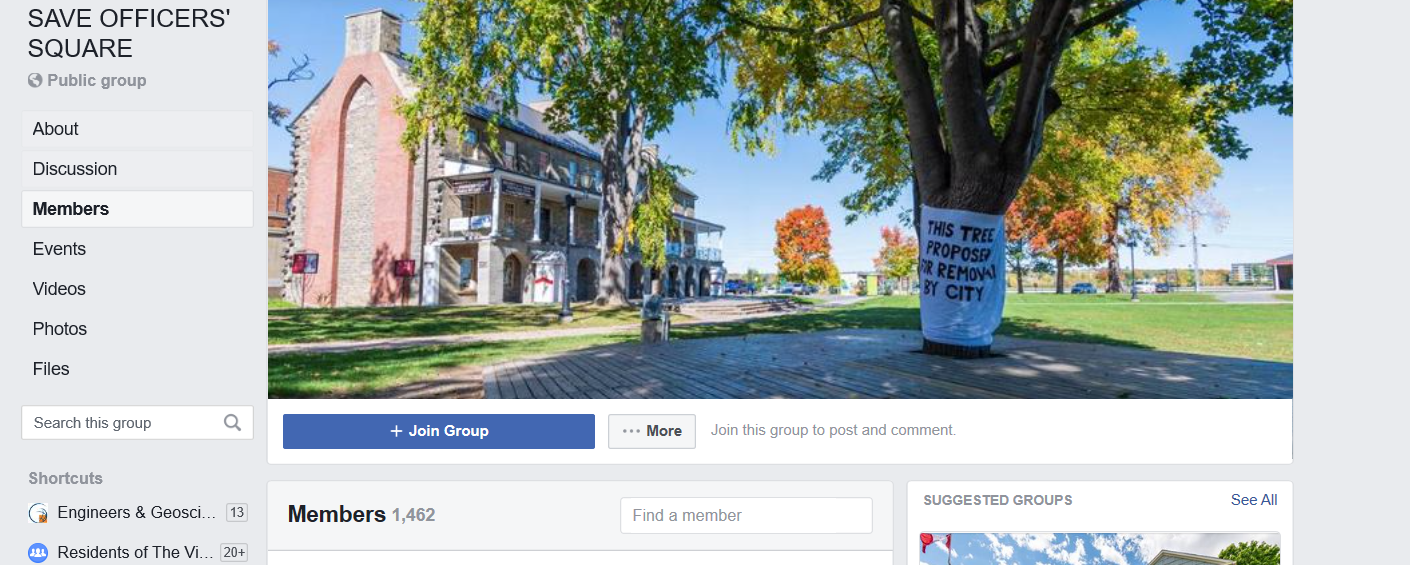 C'est une autre histoire
Cela a du mérite
Qui sont les membres? Certains s'y attendaient. Certains sont des « observateurs ».
Quel était le plan initial? Y a-t-il eu un plan de médias sociaux avec le personnel et le Conseil?
Combien répondraient à la rhétorique?
Voulez-vous vous joindre à vous?
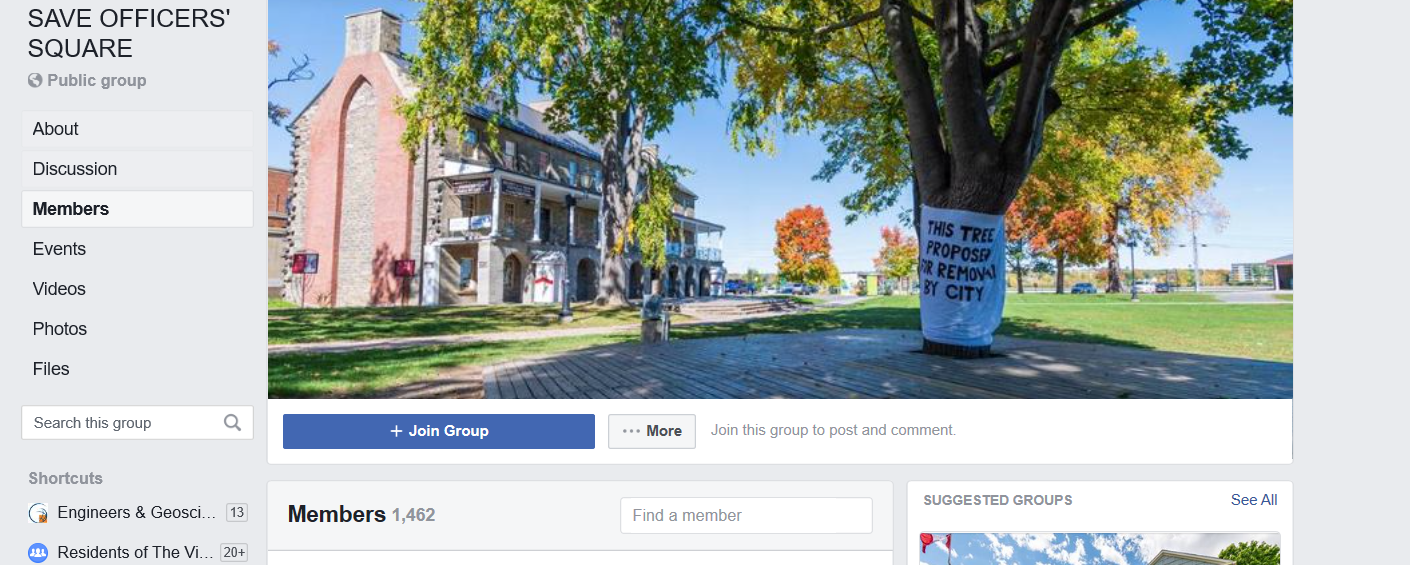 C'est une autre histoire
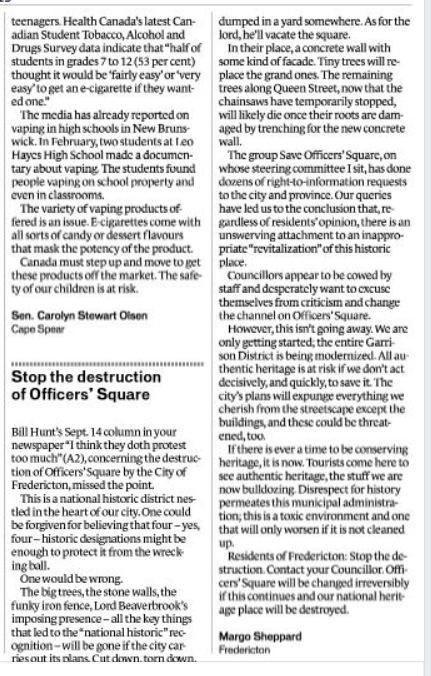 C'est dans les journaux le mercredi de cette semaine.
C'est pourquoi nous ne pouvons pas nous fier aux médias sociaux pour raconter l'histoire.
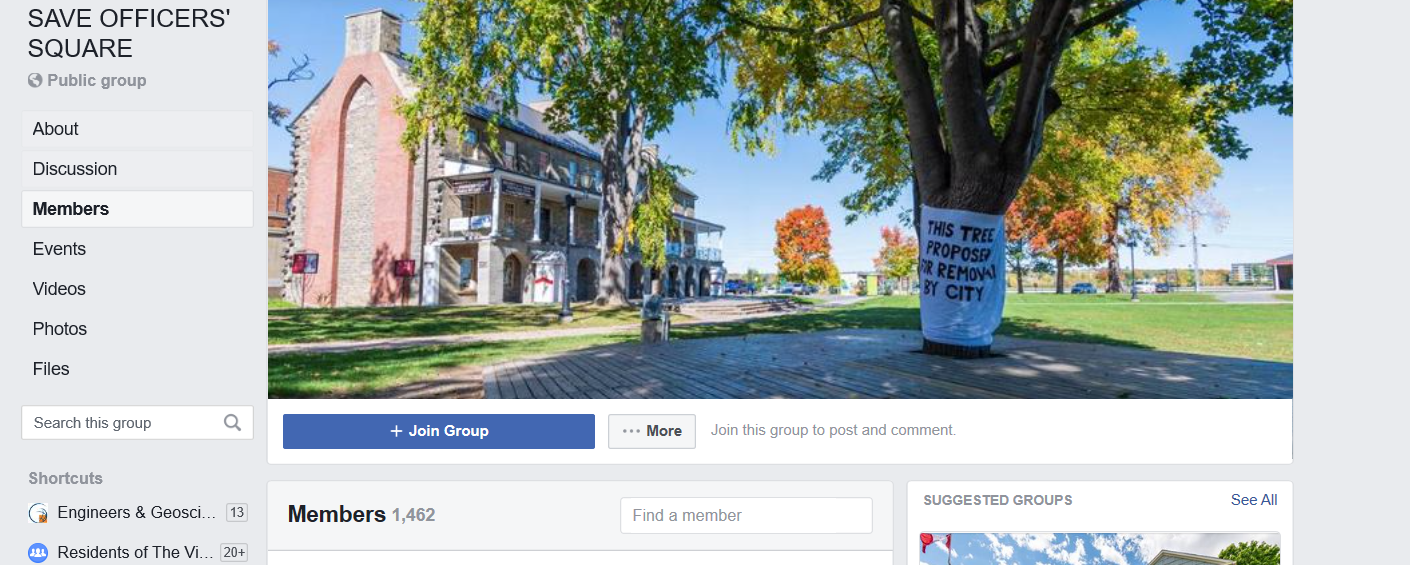 C'est une autre histoire
Analyse des "membres":
médias
Politiciens (Fédéral et Vert)
Nouveaux candidats aux municipales - faire une déclaration
Lurkers Lurkers
Non-résidents (provocateurs?)
Large démographie
Toujours en croissance
Pour examen :
Doit être surveillé par la municipalité
Ayez des plans/lignes prêts autour de VOTRE mises à jour - avec des informations prêtes
Mettre à jour/corriger les informations si nécessaire dans votre forum
Poser la Fondation....éviter les mines terrestres
AVOIR une politique de médias sociaux
Choses à inclure :
Qu'est-ce et quand commenter et le "qui"
Décorum/protocole pour les discussions conseil/personnel
Séparation de l'Église/État
Conseillers bloquant les utilisateurs
Réfléchissez avant de cliquer - attendez cinq minutes
Respect des lois (droits de l'homme, etc.)
Confidentialité et confidentialité
Il s'agit d'un dossier public
Cybersécurité - clics/liens/doxing
Passe
Processus de prise de compte
 		TENEZ-VOUS-EN À ÇA !
Combien ont une politique de médias sociaux pour le personnel et le Conseil?
Comment vous assurez-vous que les lois sur la protection des renseignements personnels/renseignements confidentiels, les droits de la personne, etc. sont respectés?
Quelles mesures prenez-vous contre l'usurpé d'identité, le vol d'identité, les faux profonds?
Poser la Fondation....éviter les mines terrestres
termes
Choses à inclure :
1. Utilisation de blasphèmes/attaques personnelles
2. Quand les commentaires seront supprimés
3. Quand quelqu'un sera banni/bloqué
4. Temps de réponse
5. Ce qui est discuté dans un forum public
6. Lois sur la protection des renseignements personnels vs renseignements publics
7. Rappeler que les médias sociaux ne sont PAS privés
8. Comment entrer en contact avec une personne pour un problème spécifique
Combien d'entre vous ont des termes de référence/utilisation pour vos médias sociaux « corporatifs » ?
Combien d'entre vous intègrent tous vos marketing et communications avec vos médias sociaux - ont un plan de crise / escalade?
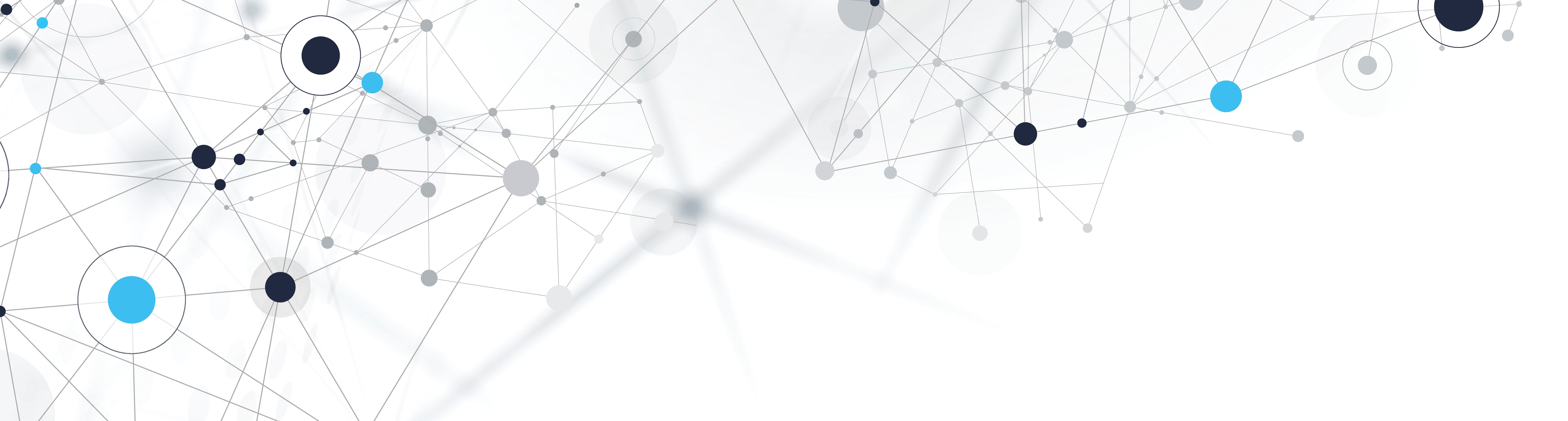 Rassembler tout cela - Certains doivent faire des choses
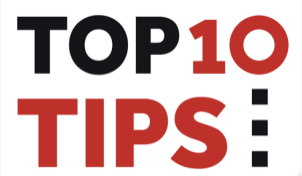 10. Se mettre sur la même longueur d'onde - Politique des médias sociaux
9. Avoir des termes de référence sur les médias sociaux (lien vers le site Web/FB)
8. Ne vous contentez pas de pousser les communications - demandez l'entrée avant
7. Écoutez votre communauté et surveillez les conversations
6. Créer des avocats avant d'en avoir besoin
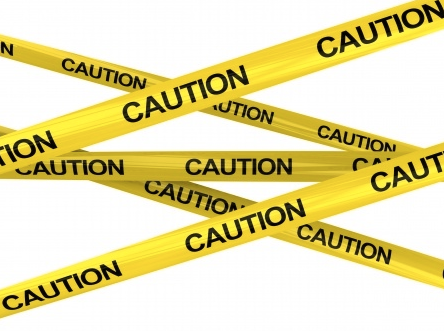 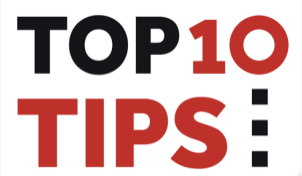 5. Comprenez que tout le monde ne vous aimera pas - ne nourrissez pas les trolls
4. Soyez authentique, ne manquez pas de vous en soucier
3. Protégez vos réseaux, actifs (Cybersécurité)
2. Soyez patient - essayez de ne pas réagir de façon excessive 
1. Surveillez en dehors des heures de travail! Les explosions se produisent 24 heures sur 24
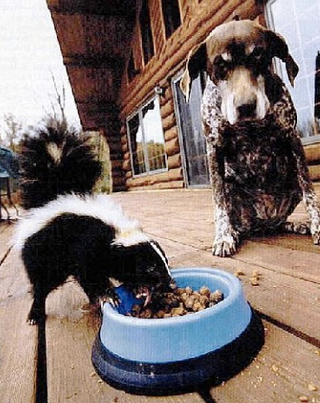 Questions
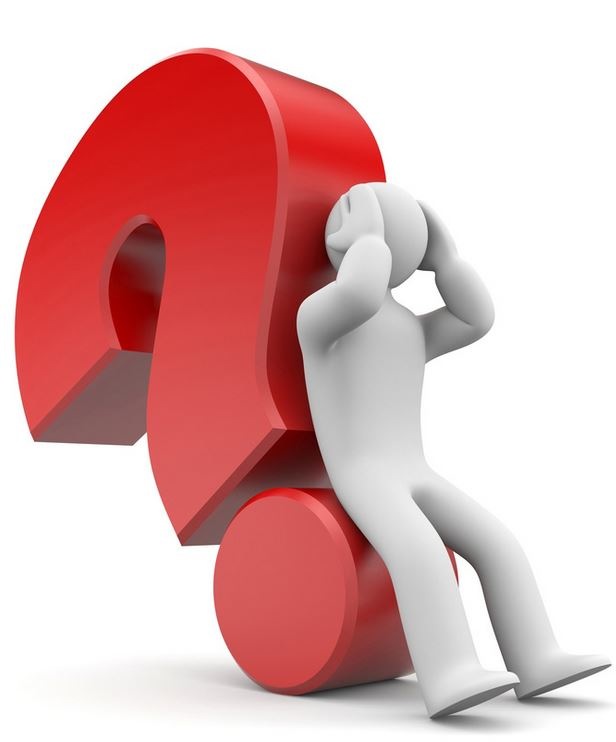 Posez-moi des questions sur nos ateliers/Consultation
Confidentialité, Communication cybersécurité, Adhésion à la SAEA, Atelier sur les relations avec les médias
Audits des médias sociaux, élaboration de politiques, orientation stratégique
Consultation : Confidentialité, Playbooks, Formation, Relations avec les médias, Élaboration de politiques
Avoir une solution TaylorMade
Soyez entraîné!
être prêt!